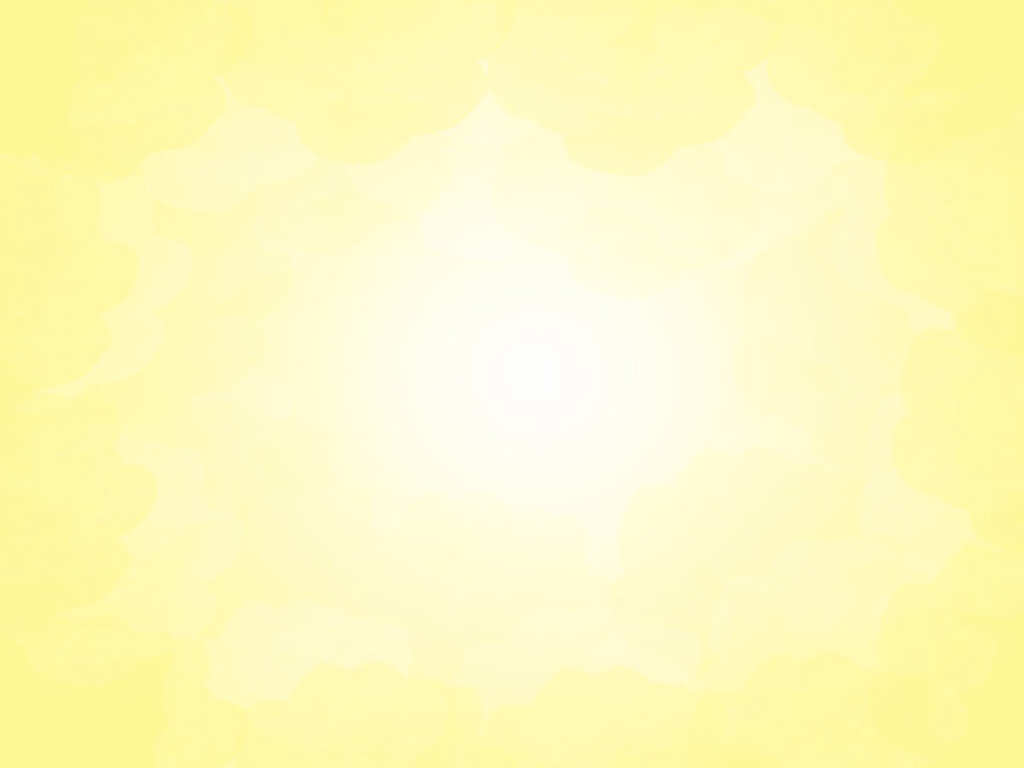 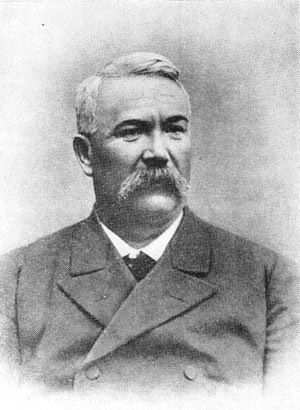 Кропивницький
 Марко Лукич
1840-1910
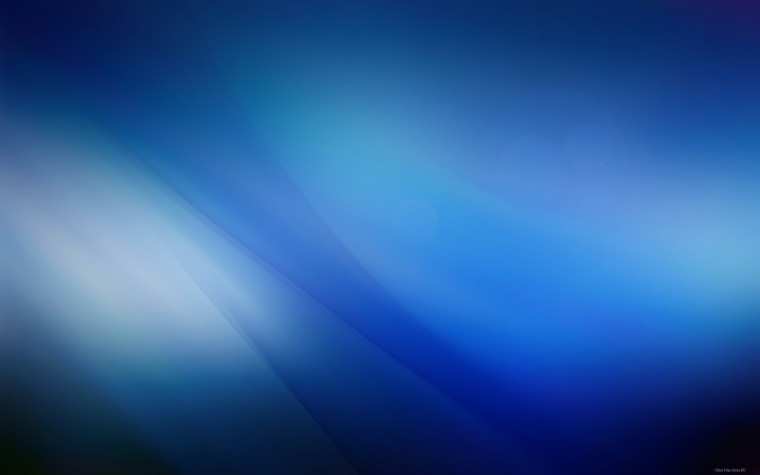 План:
Коротко про головне
Початок творчості
Створення театру корифеїв
Театр М.Кропивницького
Пізній період
Родина
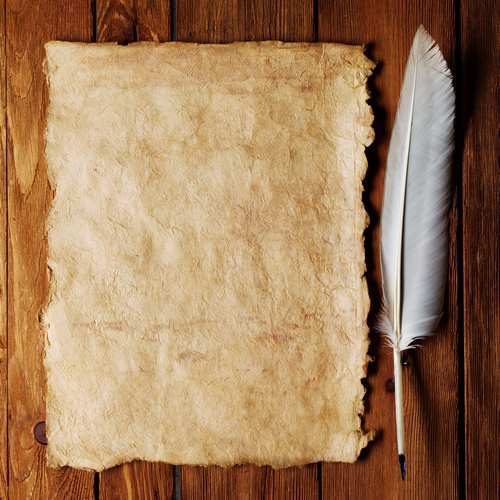 Марко Лукич Кропивницький (*10 (22) травня 1840, с. Бежбайраки, тепер Кіровоградської області — †8 (21) квітня1910) — український письменник, драматург, театральний актор. З ім'ям М. Кропивницького пов'язані створення українського професійного театру й наступний етап розвитку реалістичної драматургії
Початок творчості
З 1862 р. М. Кропивницький відвідує заняття на юридичному факультеті Київського університету, як вільний слухач.   Під враженням однієї з перекладних мелодрам, побачених у київському театрі, він пише п'єсу «Микита Старостенко». У 1871 р. Кропивницький перейшов у професіональні актори, погодившись працювати у трупі графів Моркових. Протягом десяти років роботи в російських театральних трупах він набув величезного сценічного досвіду, глибоко вивчив специфіку й закони театрального мистецтва, виробив свої творчі принципи, розуміння місця театру в житті суспільства..
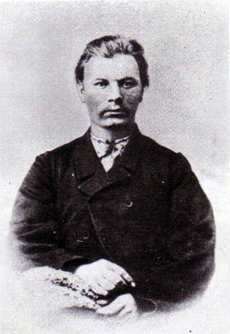 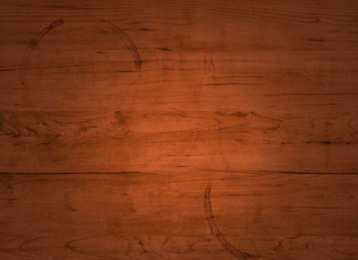 Створення театру корифеїв
Після скасування (1881) заборони українського театру, почали виникати українські трупи — у Києві, Харкові, Одесі.  . У 1882 р. він організовує свою трупу, яка приблизно через рік зливається з трупою Михайла Старицького, де Кропивницький стає провідним режисером. Починається нова епоха в історії українського професійного театру, на сцені якого виступали, визначаючи його творче обличчя. У перше двадцятиліття Кропивницький писав переважно твори комедійних жанрів — «Помирились» (1869), «За сиротою і Бог з калитою, або ж Несподіване сватання» (1871), «Актор Синиця» (1871) , «Лев Гурич Синичкін», «Пошились у дурні» (1875), «По ревізії» (1882), «Лихо не кожному лихо — іншому й талан» (1882), «Вуси» (1885) .
Театр М.Кропивницького
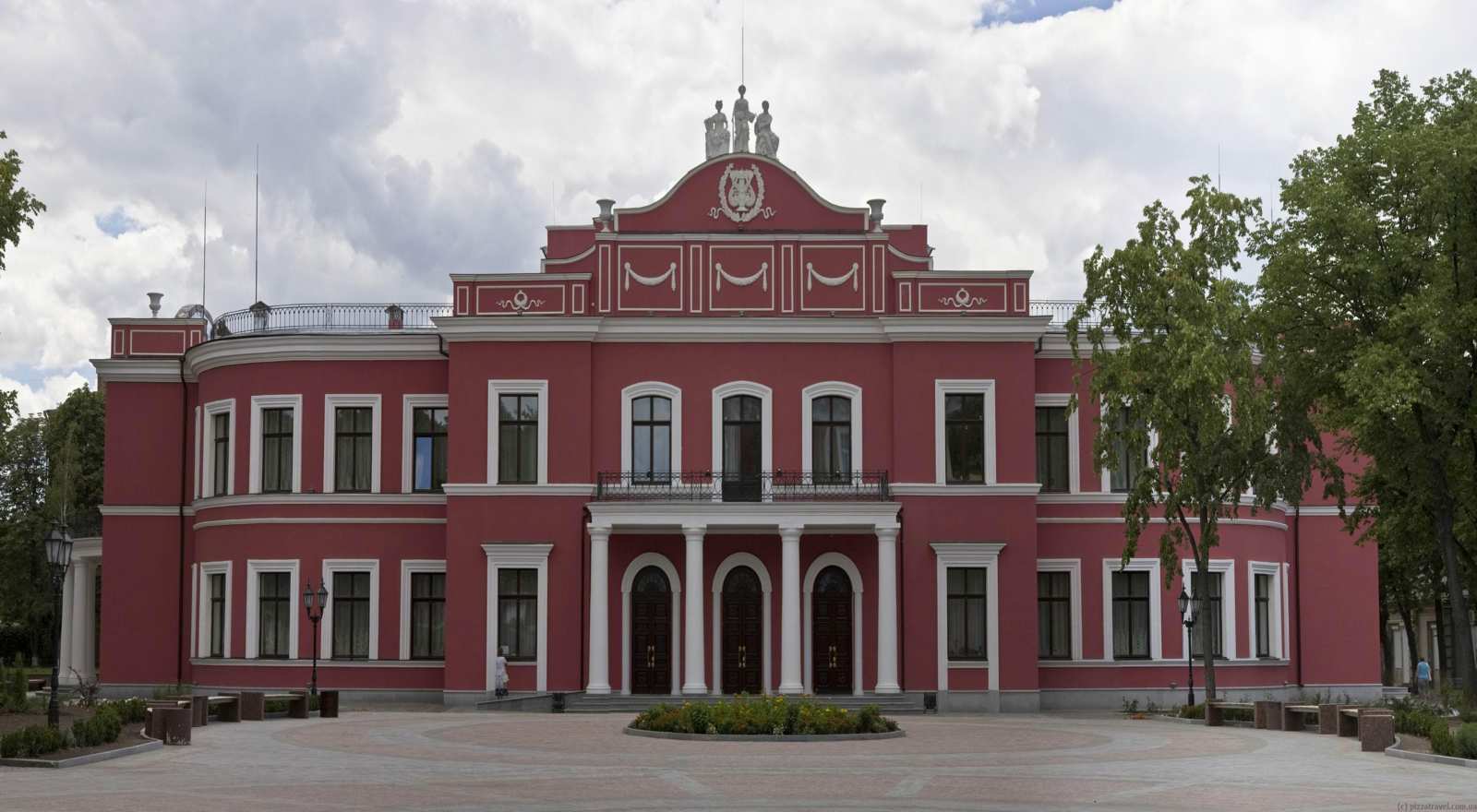 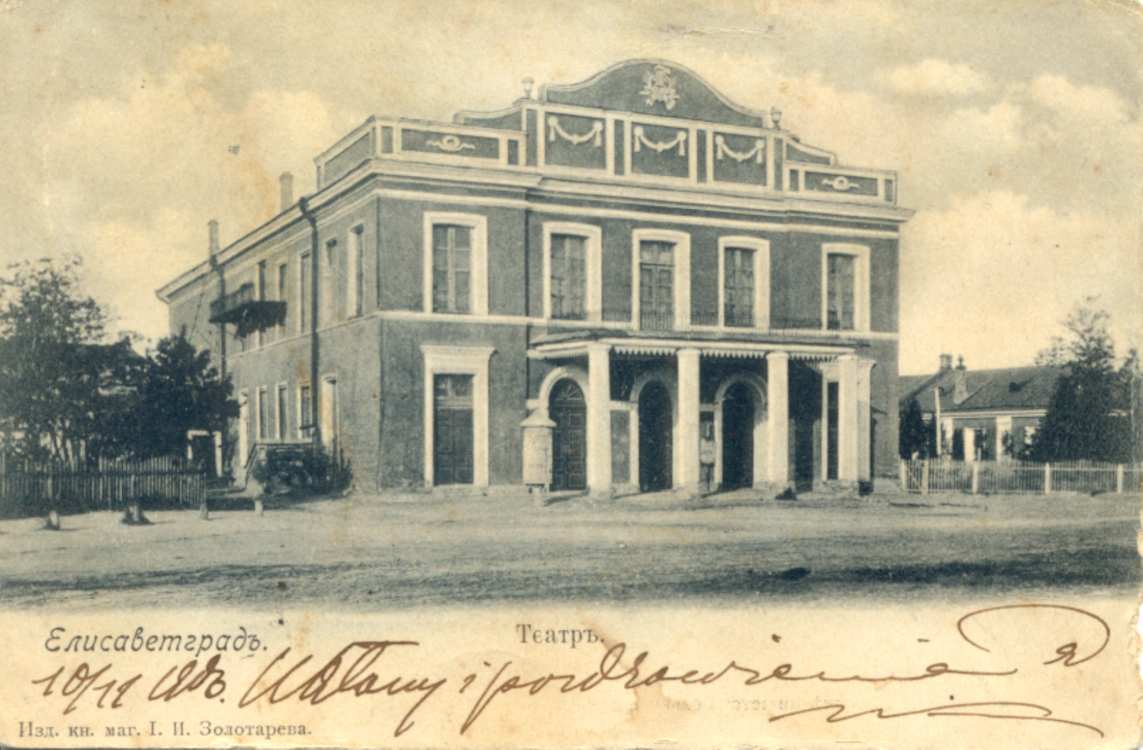 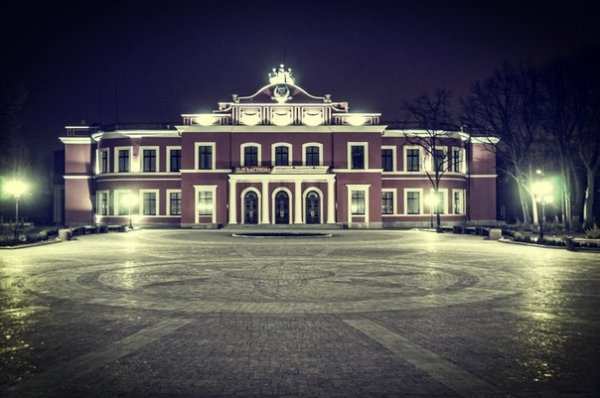 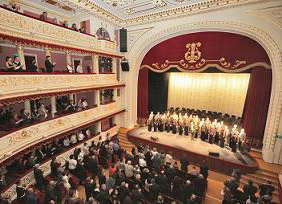 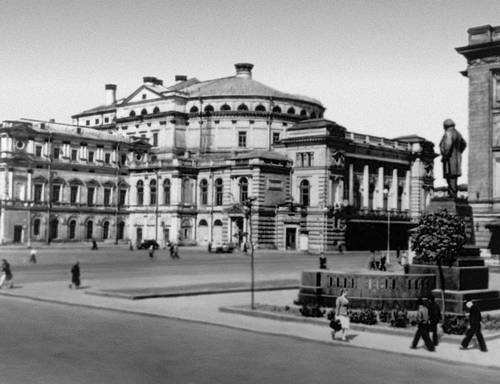 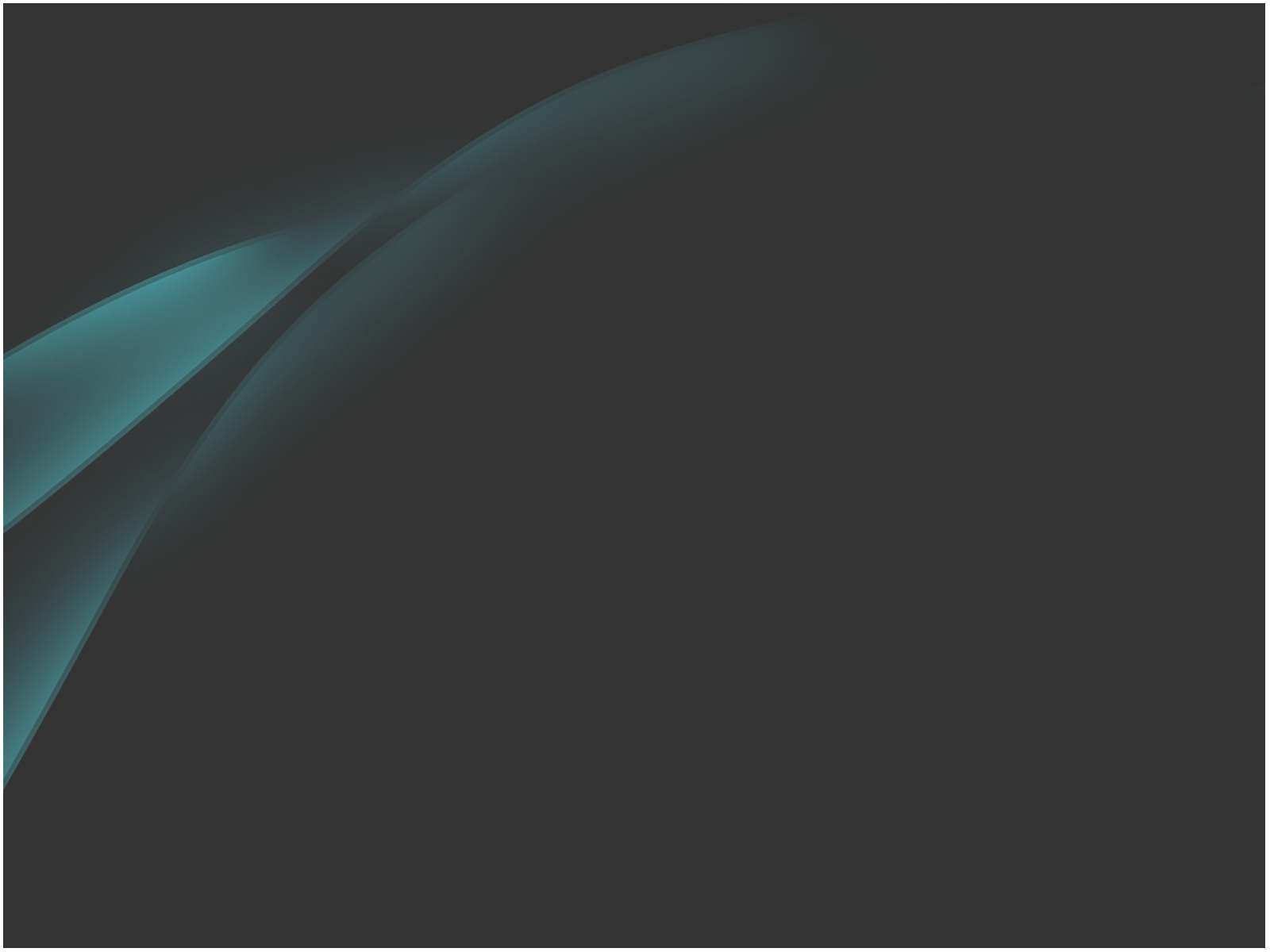 Пізній період
У 90-ті рр. Кропивницький не раз свої п'єси називає малюнками — «малюнки сільського руху», «малюнки сільського життя, «малюнки сільського каламуту».
 Навіть в останні роки життя, 
змушений через різке погіршення 
стану здоров'я оселитись на хуторі Затишок. 
Кропивницький досить часто виїжджав
 брати участь у спектаклях, 
продовжував писати п'єси,
 намагаючись порушувати найзлободенніші, 
найгостріші теми тогочасного життя. 
 Помер 21 квітня 1910р. 
по дорозі з Одеси, де був на гастролях;
 поховано його в Харкові.
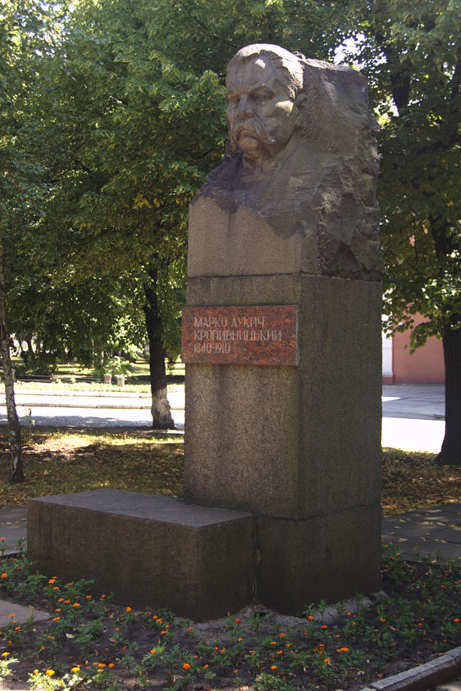 Пам'ятник  Кропивницькому  в Кіровограді
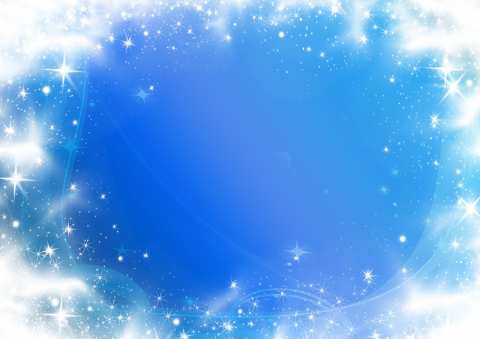 Марко
Кропивницький
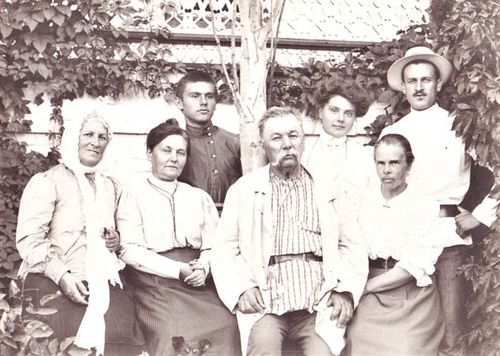 із
родиною